Clade des Eudicotylédones gamopétales ou Asteridae :
Lamiaceae
ScrophulariaceaeApiaceae
Asteraceae
Ovaire supère
Ovaire infère
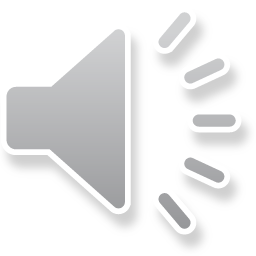 Lamiaceae,
Labiatae,
Labiées
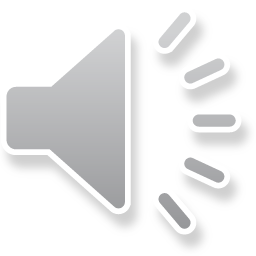 Lamiaceae
* Dans la flore marocaine la fam. des Lamiacées ou Labiées compte 207 espèces (dont plus de 70 taxons sont endémiques) et occupe ainsi le 5ème rang après les Caryophyllacées.
*Le g. le plus riche est Teucrium il compte 45 espèces dont 23 endémiques.
*Les Labiées constituent une famille homogène, aisément identifiable. 
*Ce sont généralement des plantes herbacées ou arbustes à tige quadrangulaire portant des f. simples et opposées-décussées.
*Les fl. sont groupées en faux verticilles nommé verticillastres (en fait chaque verticille correspond à 2 cymes contractées). Elles sont hermaphrodites, zygomorphes, tétracycliques, pentamères.
* Cal. à 5 S soudés, bilabié 3/2. * Coro. à 5 P soudés, bilabiée 2/3.  * Andro. didyname, formé d’un verticille de 2 drandes étam. (E) et de 2 petites étam. (e), corolliflores parfois réduites ou bien certaines étam. sont stériles = staminodes ; les étam. peuvent êtres exsertes ou incluses. * Gynécée est identique à celui des Boraginacées. Il est formé, au départ de 2 C soudés à ovaire supère et tétraloculaire, ovaire porté par un disque nectarifère développé ; au cours de l’évolution les loges deviennent indépendantes. Chaque loge à un ovule. Styles soudés et gynobasique. Les stigmates sont libres. 
*A maturité, chaque loge donne un akène, parfois à péricarpe dur est appelé nucule, donc le fr. est un tétrakène ou tétranucule, rarement le fruit est untétradrupe
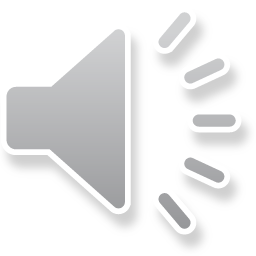 La fm. des Labiées offre de nombreuses plantes pharmaceutiques et / ou aromatiques car toutes les plantes de la famille ont des poils et des glandes sécréteurs riches en essences diverses : menthol, thymol, etc. Les abeilles butinant les fl. des Labiées confectionnent un miel de qualité, riche en aromes et doué de vertus médicinales. Certaines espèces sont aussi condimentaires et ornementales.
Exp. de Labiées : Rosmarinus officnalis  (Romarin, « azir »), Lavendula stoechas et L. multifida (Lavande, « rhzama »), Thymus ciliatus (Thym, « zaêtra »), Origanum compactum (Origan, « zaatar »), Mentha pulegium (« fliou »), Mentha viridis (Menthe, « naanaa »), Ocimum basilicum (Basilic, « lahbaq »), Salvia officinalis (Sauge, « salmia »), etc.
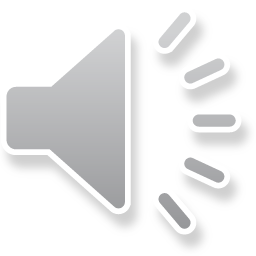 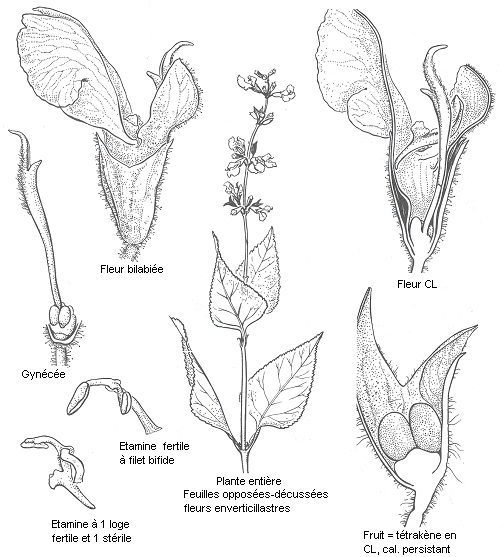 Lamiaceae
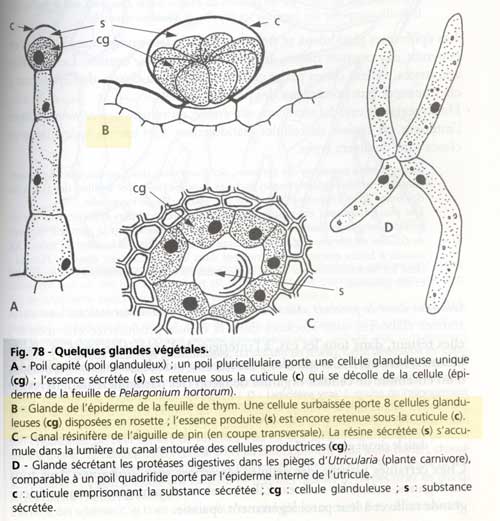 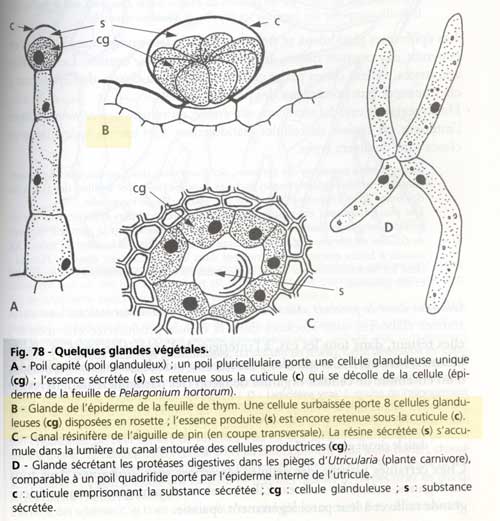 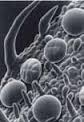 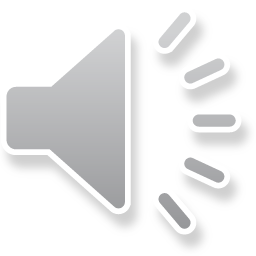 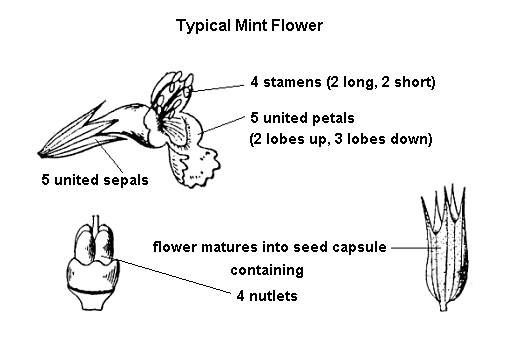 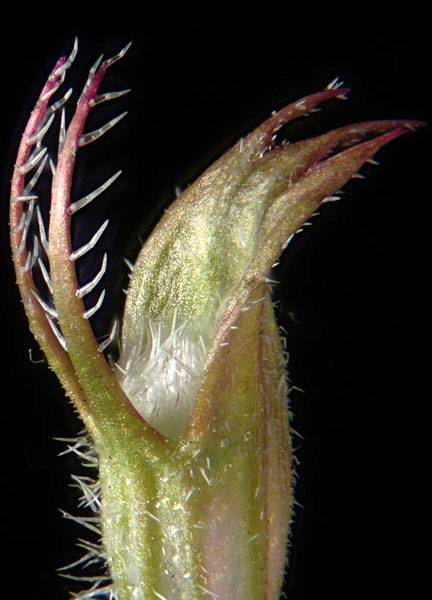 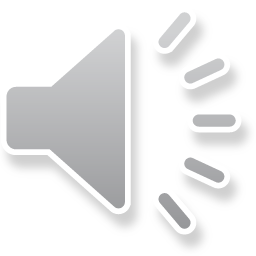 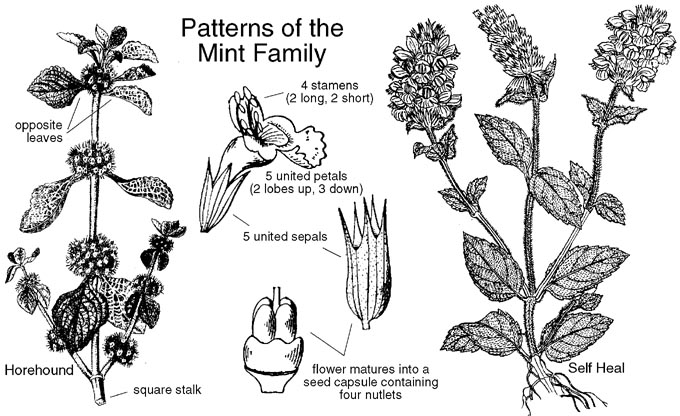 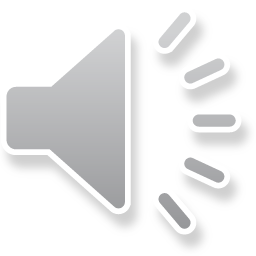 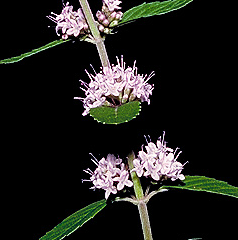 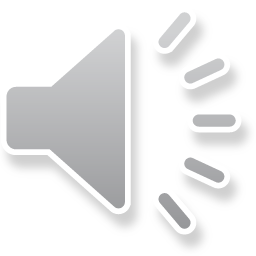 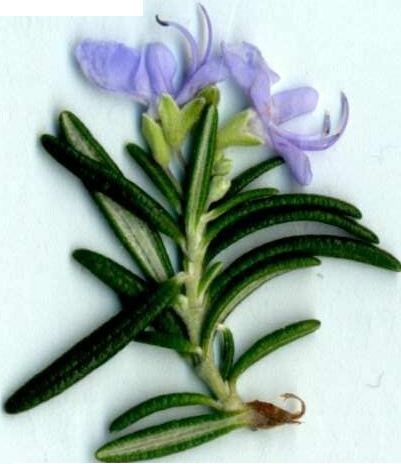 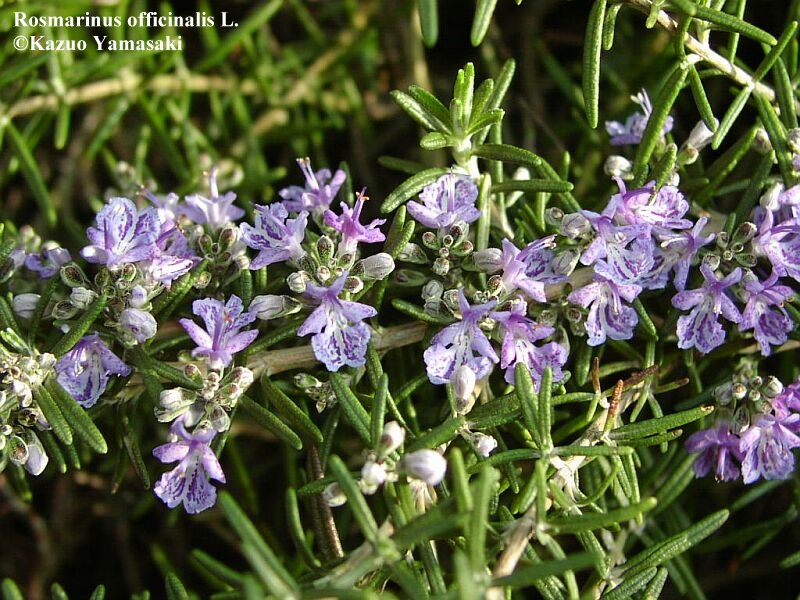 Rosmarinus officinalis, romarin « azir ou lhalhal »
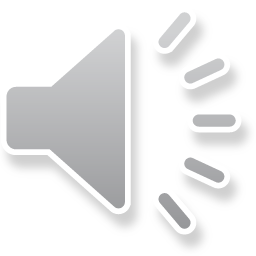 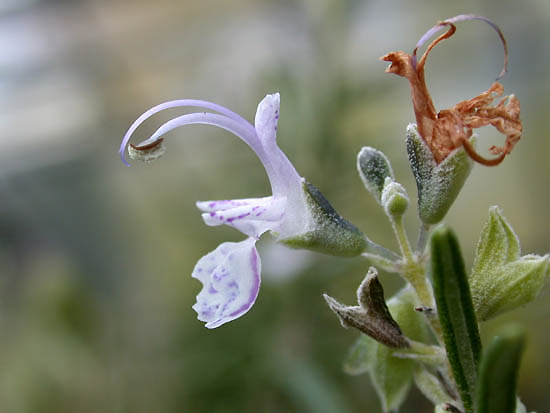 Rosmarinus officinalis
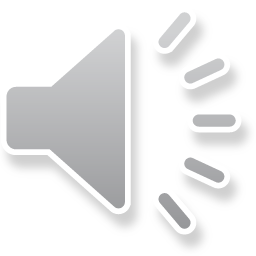 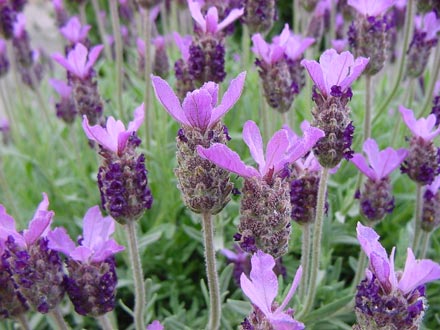 Lavandula stoechas, lavande ou « khzama »
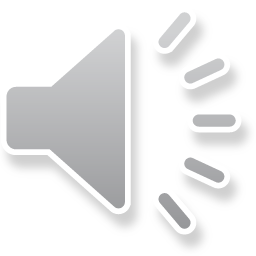 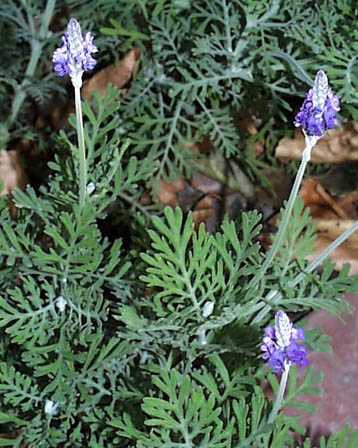 Lavandula 
multifida
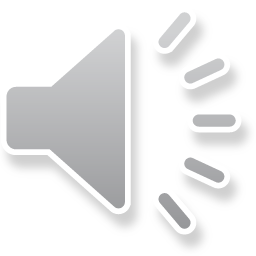 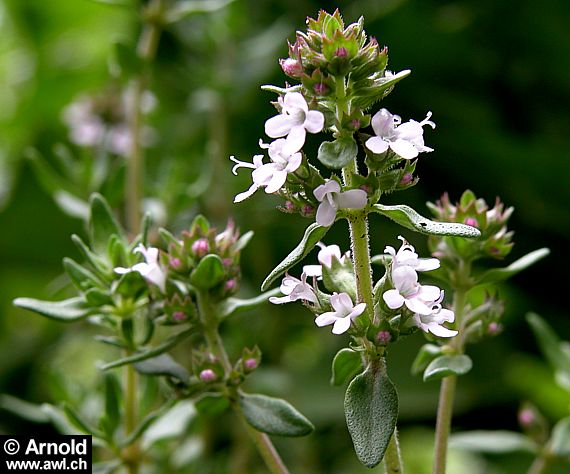 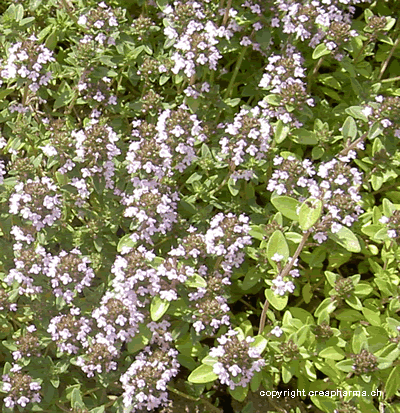 Thymus  serpyllum
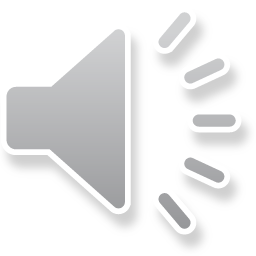 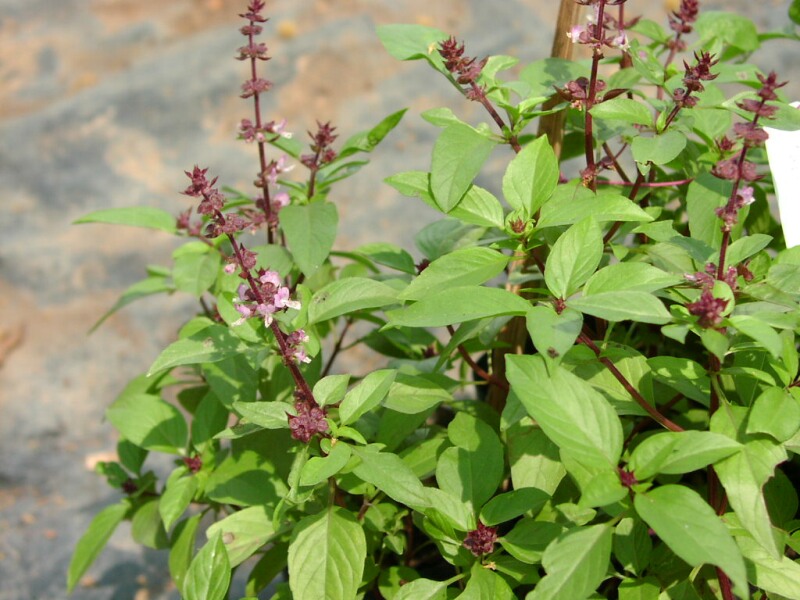 Ocimum basilicum, Basilic ou « lahbaq »
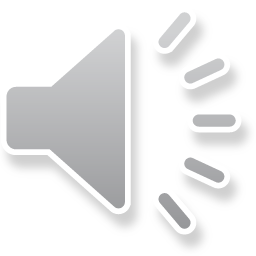 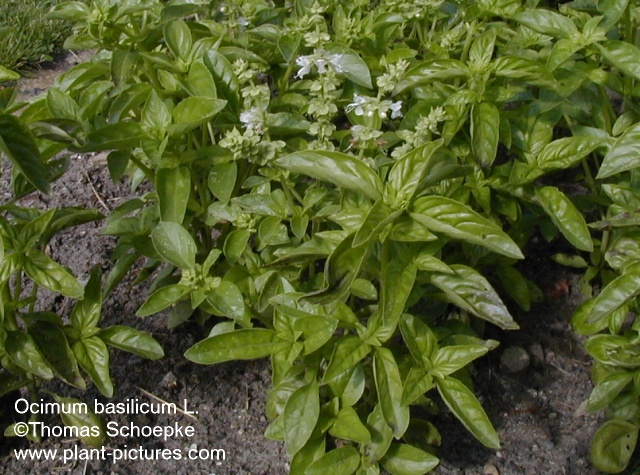 Ocimum basilicum, Basilic ou « lahbaq »
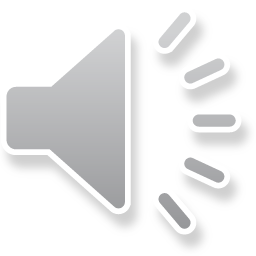 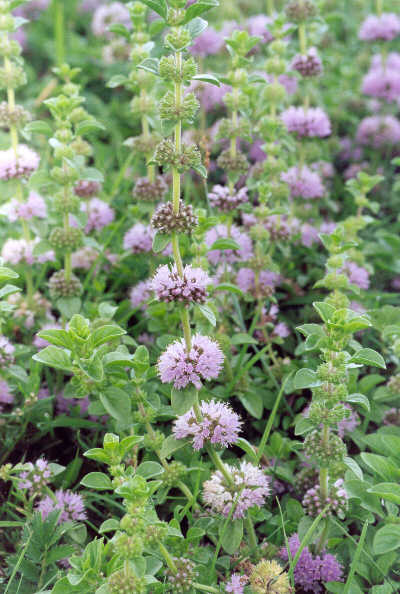 Mentha pulegium, « fliou »
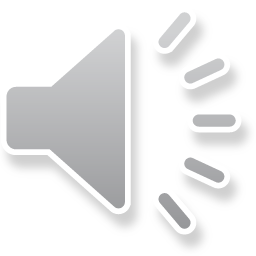 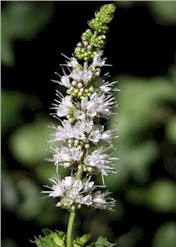 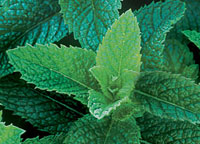 Mentha viridis, menthe
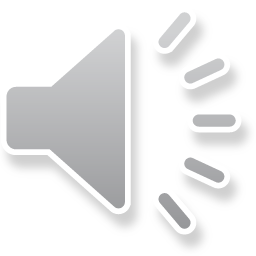 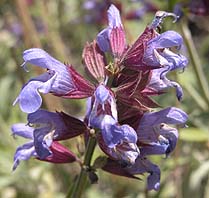 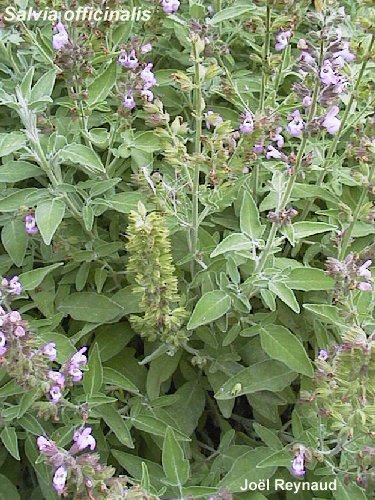 Salvia officinalis, sauge, « salmiya »
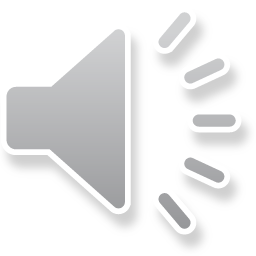 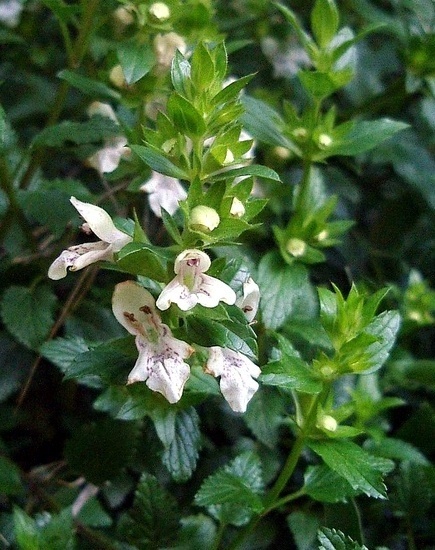 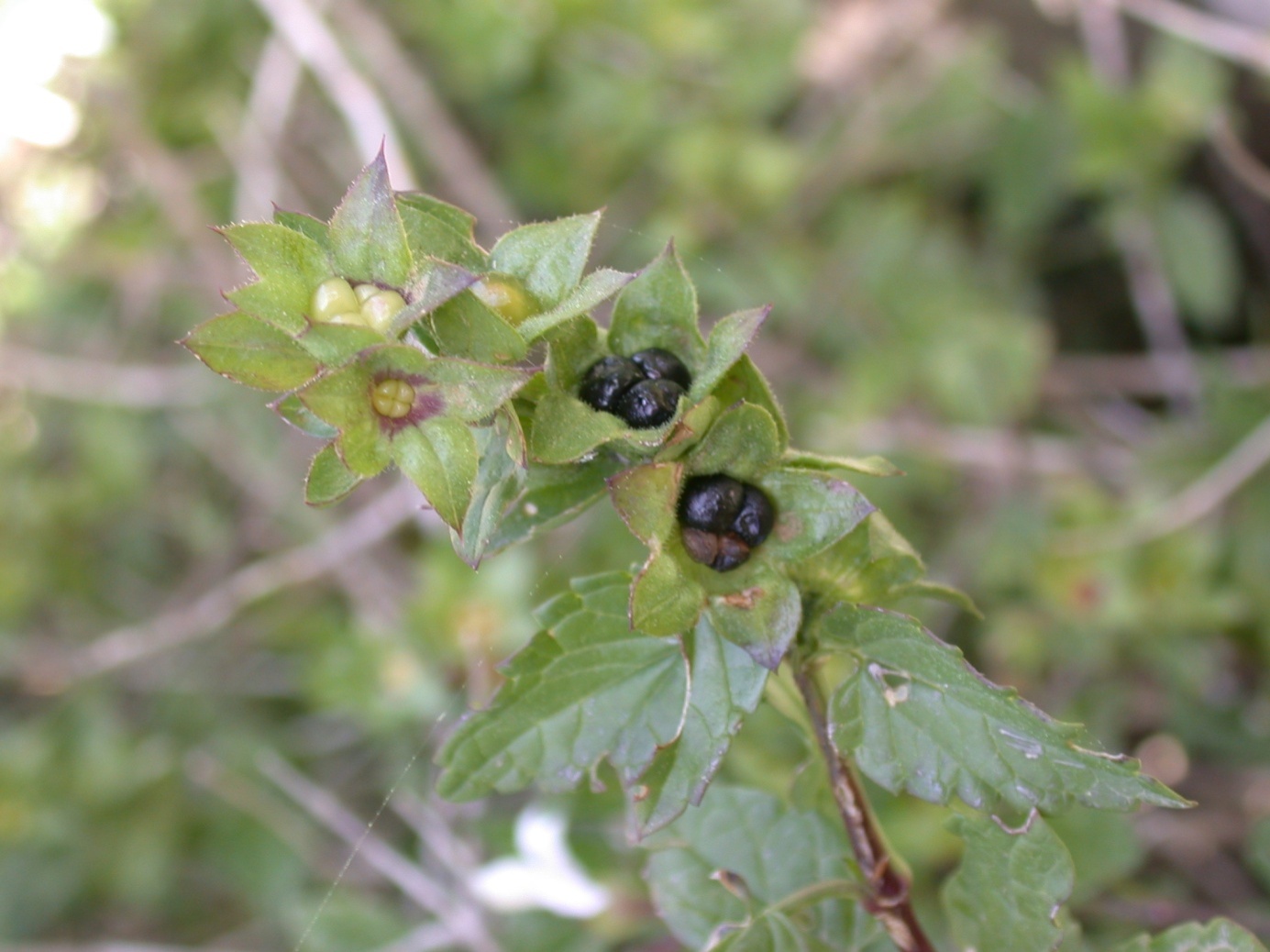 Prasium majus, 
arbuste à tétradrupe
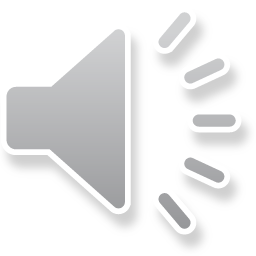 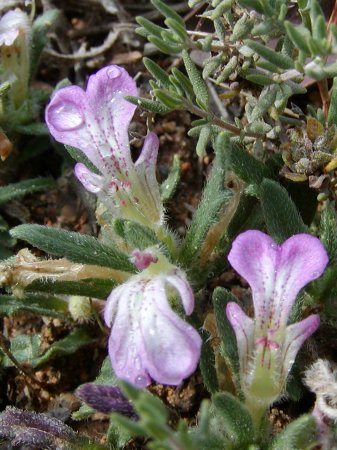 Ajuga iva, 
« jaada »
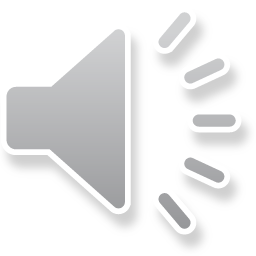 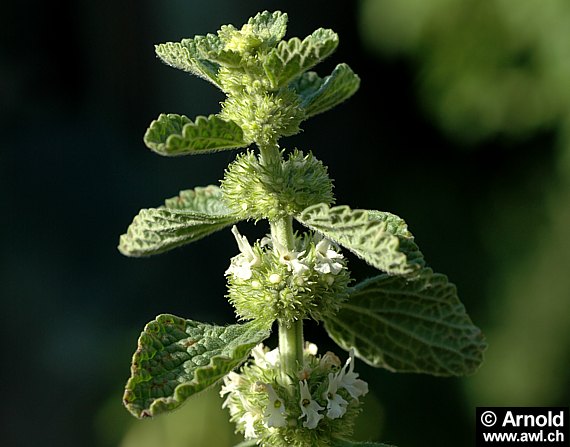 Marrubium vulgare, « marrout »
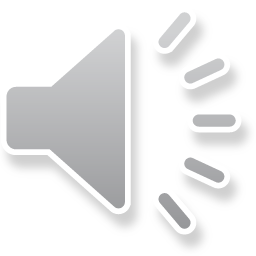 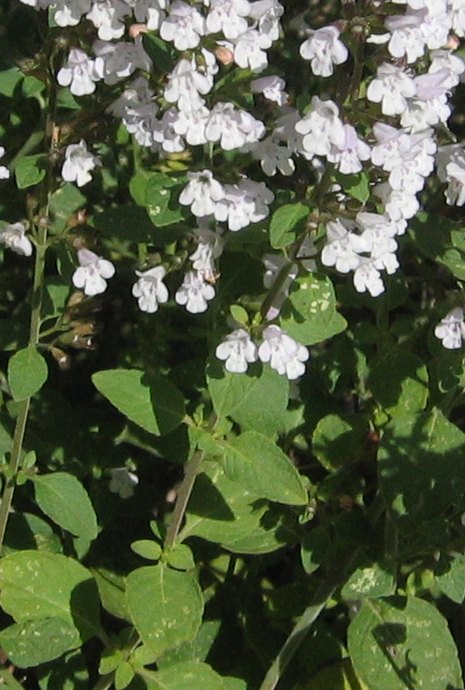 Satureja calamintha,
 « menta »
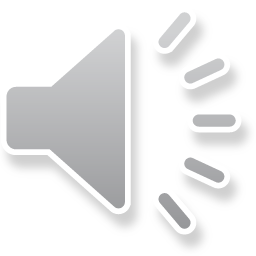 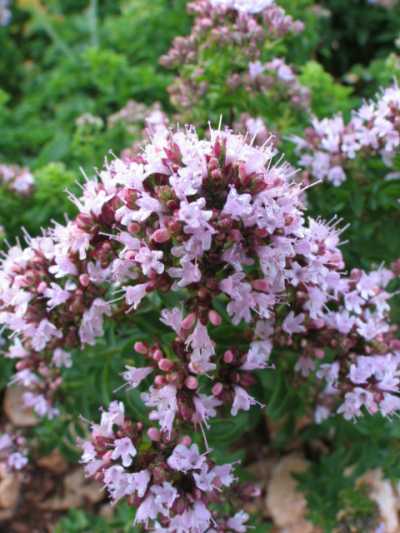 Origanum compactum,  « zaatar »
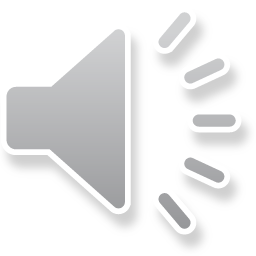 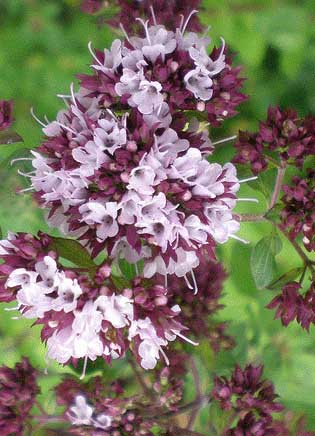 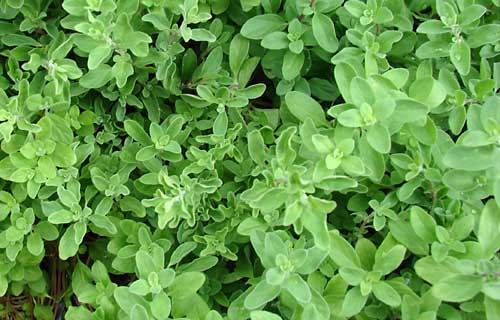 Origanum majorana, 
Marjolaine, « merdadouche »
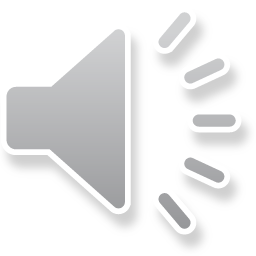 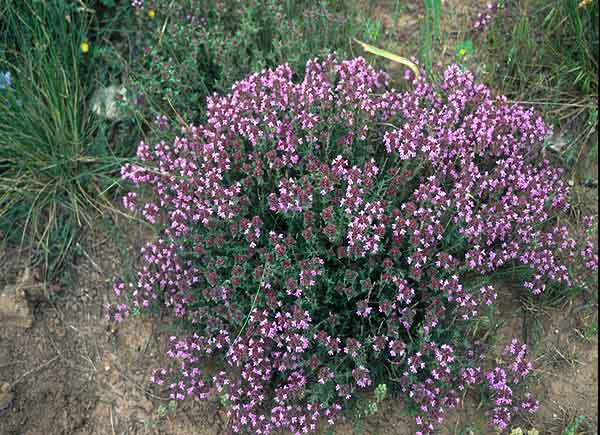 Thymus broussonetii, « zaitra »
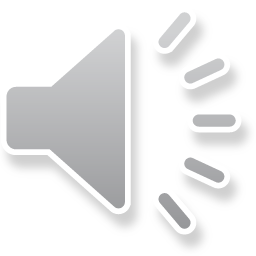 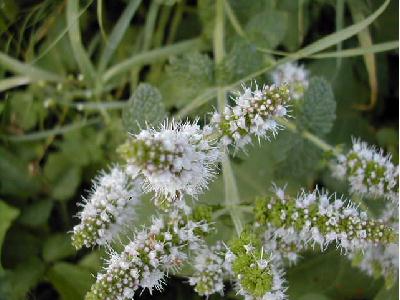 Mentha rotundifolia, « timija »
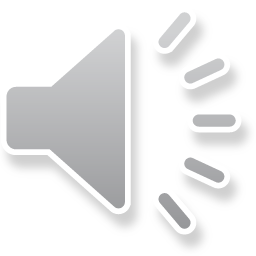 Scrophulariaceae
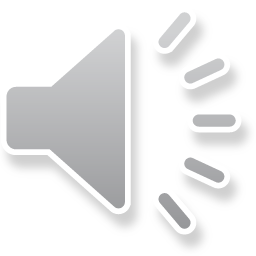 Scrophulariaceae

Les Scrophulariaceae est un autre exp. de famille homogène malgré la diversité de formes florales rencontrée. Elle compte 130 esp. et occupe le huitième rang parmi les principales familles d’angiospermes marocaines ; dont 20 esp. sont endémiques et 4 g. groupes à eux seuls 100 esp., il s’agit de Linaria, Verbascum, Veronica, Scrophularia. Les représentants marocains de cette famille sont surtout des herbes annuelles ou vivaces à feuilles opposées ou alternes.
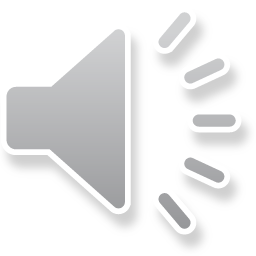 Les fl. généralement zygomorphes sauf chez Veronica (coro. à 4 lobes subégaux), Verbascum (coro. à 5 lobes subégaux) et Erinus (coro. 5 lobes égaux). Les fl. zygomorphes ont une coro. à un tube ± long portant à son sommet deux lèvres (coro. bilabiée). Une saillie (palais) émis par la lèvre inférieure peut, en plus, fermer la bouche du tube de la coro. chez Antirrhinum, Misopates, Linaria.  Le cal. est à 5 S soudés (à tube ± long). L’androcée est généralement à 4 étam. didynames. Le gynécée est à 2 C soudés, ovaire supère biloculaires à n ovules axiles. Présence d’un disque nectarifère sous l’ovaire bien développé et parfois asymétrique. Le fruit est une capsule qui s’ouvre par des valves ou par des pores (Misopates, Antirrhinum, Anarrhinum)
La famille des Scrophulariaceae présente peu d’intérêt économique. Certaines Scrophulariacées sont ornementales (Verbascum, Antirrhinum,…). 
La digitaline (glucoside à propriété cardiotonique), extrait de Digitalis (Digitale) est médicinale. 
Quelques autres esp. sont utilisées en pharmacopée populaire. 
Cependant les plantes de cette fam. ne produisent pas d’alcaloïdes.
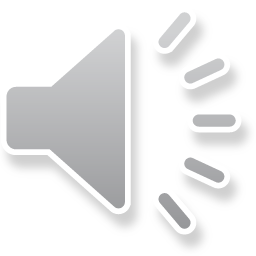 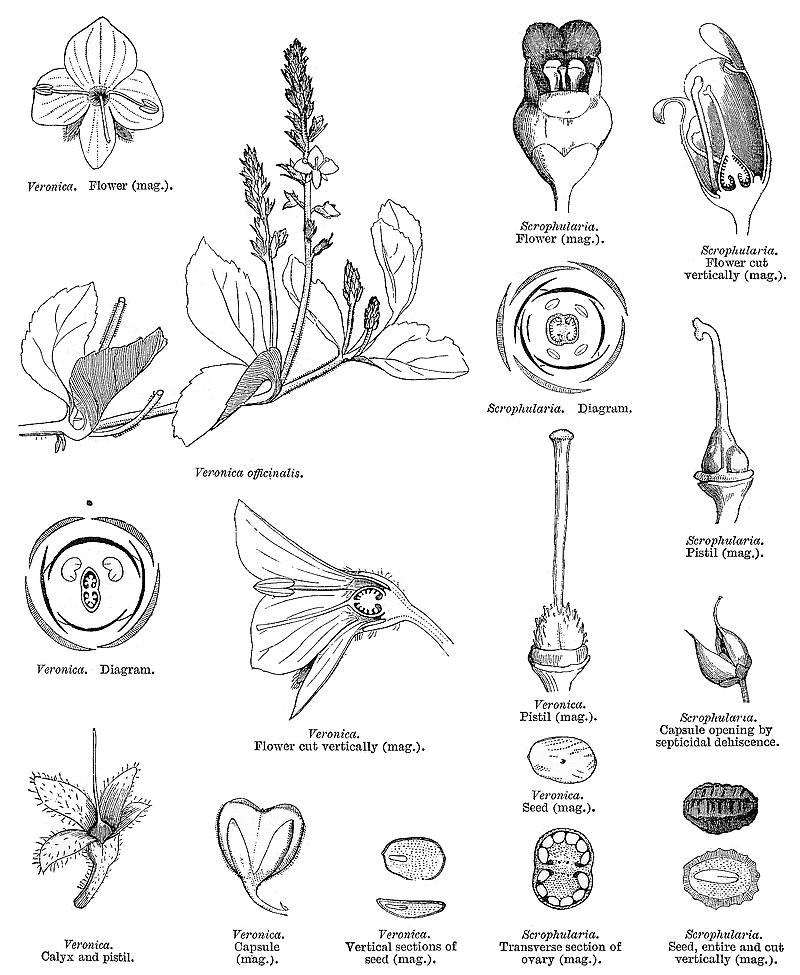 Scrophulariaceae
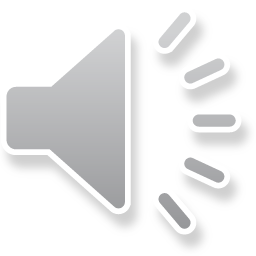 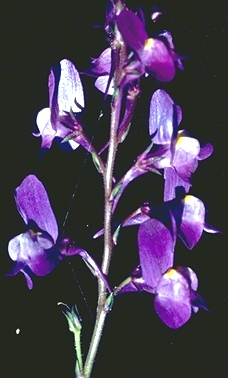 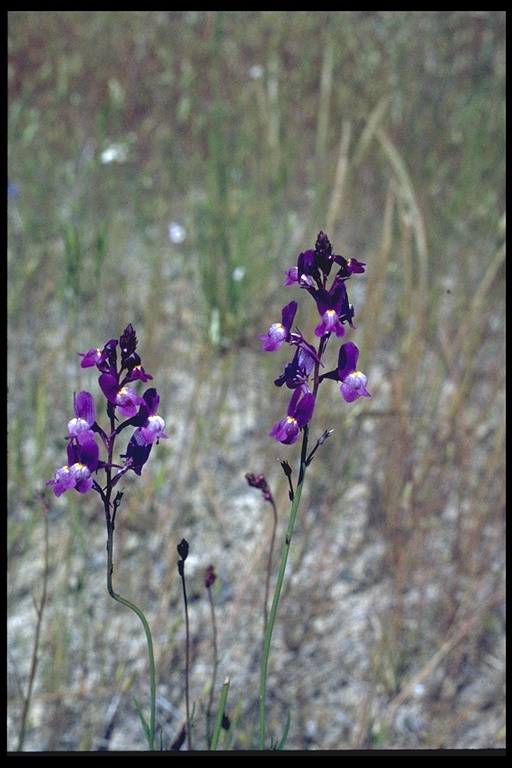 Linaria bipartita
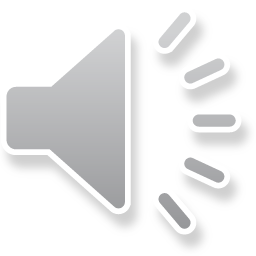 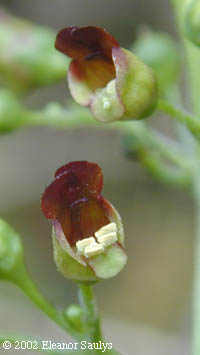 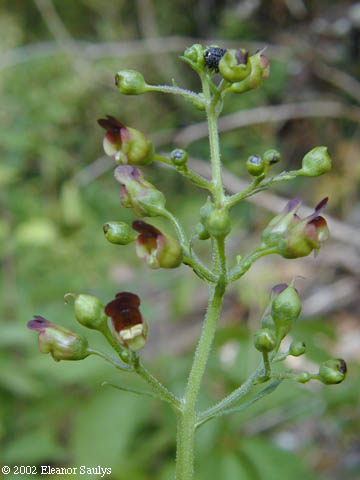 Scrophularia sp.
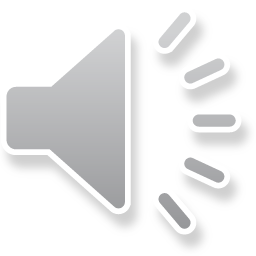 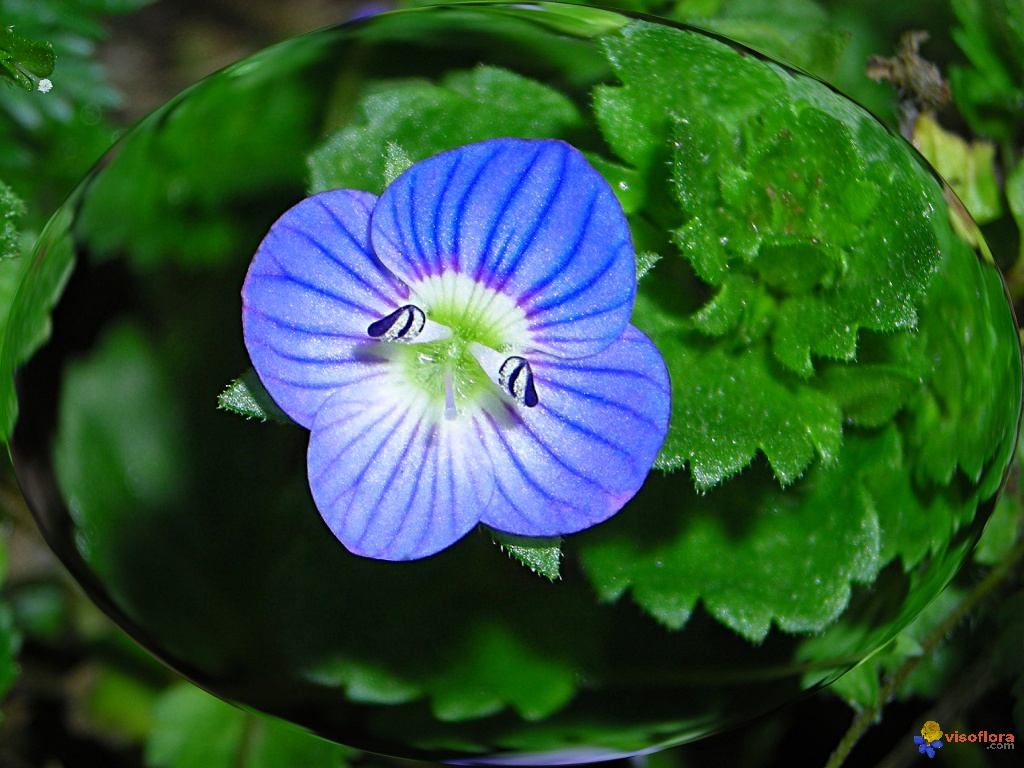 Veronica sp.
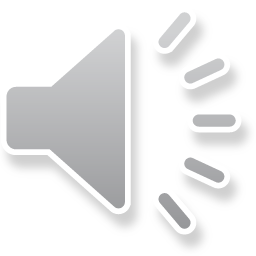 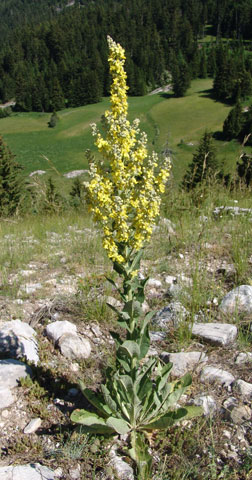 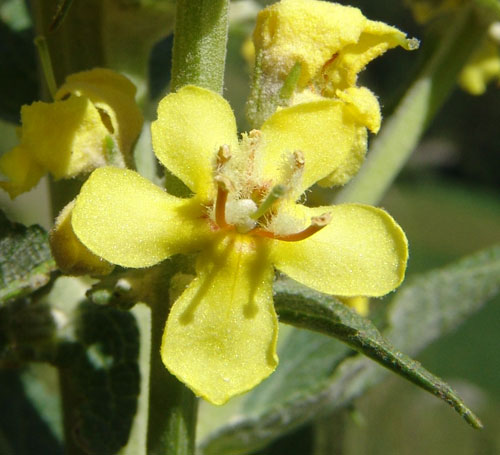 Verbascum sp.
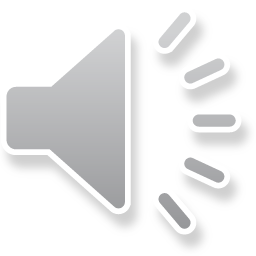 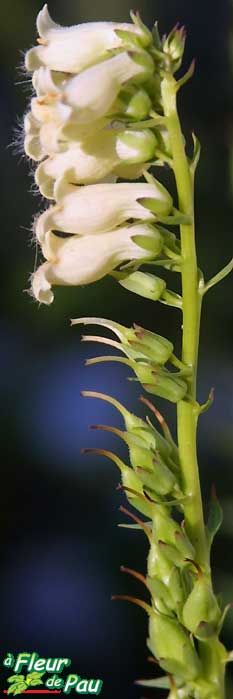 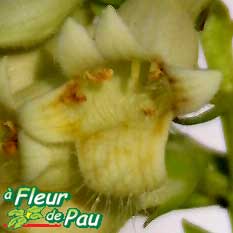 Digitalis lutea
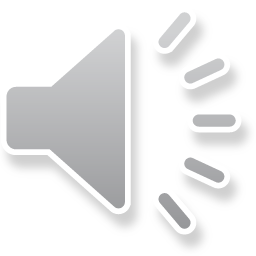 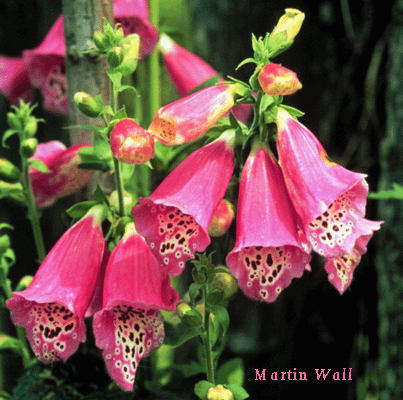 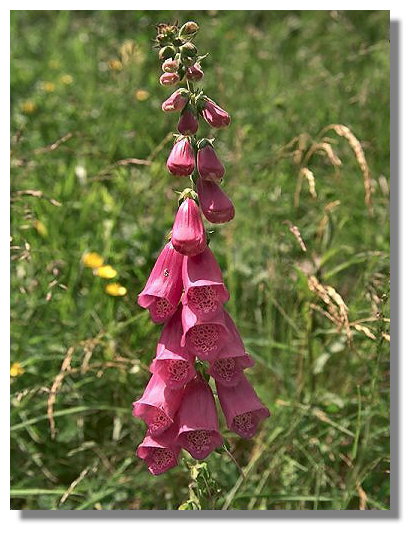 Digitalis purpurea
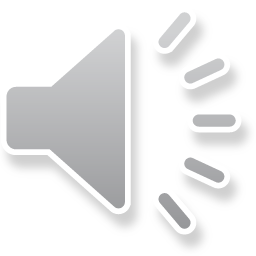 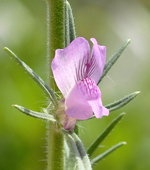 Misopates sp.
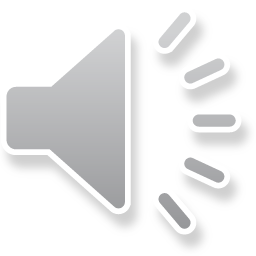 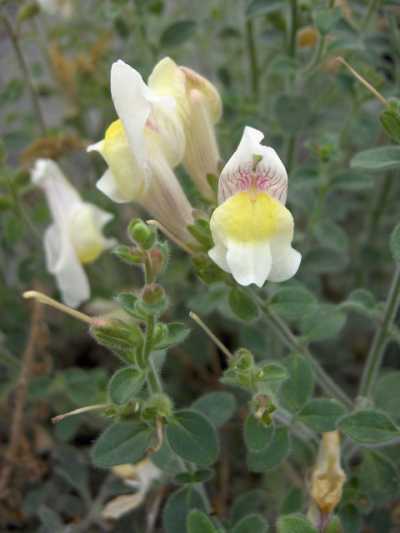 Antirrhinum sp.
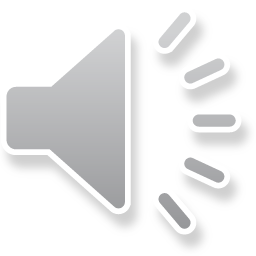 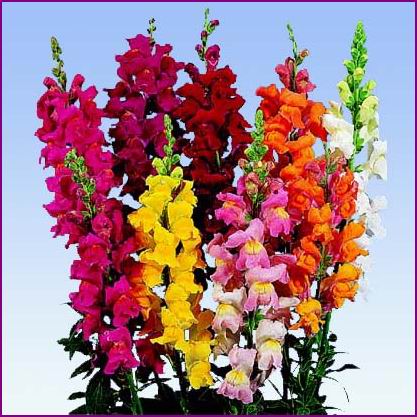 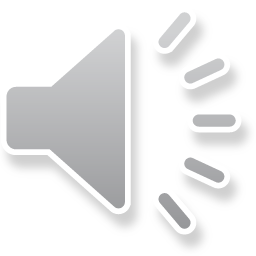 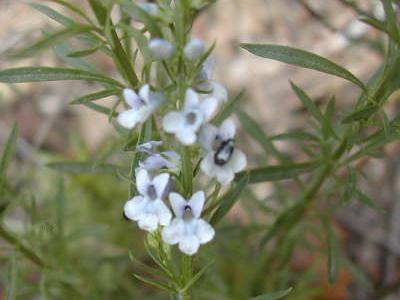 Anarrhinum sp.
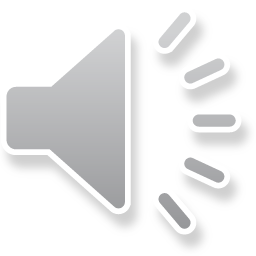